Optional Date
Presentation Title
Optional Presentation Subtitle
Optional Date
Presentation Title
Optional Presentation Subtitle
Example Page Showing Levels
Eligibility
To be eligible for the TRIO SSS programs, participants must identify as at least ONE of the following:
First-generation
Low-income
Documented disability
Services Provided
1:1 Advising and mentoring
Academic support
Financial literacy
Financial aid assistance and information
Grant aid for eligible students
Cultural and social enrichment trips/activities
Career preparation
Graduate school exploration
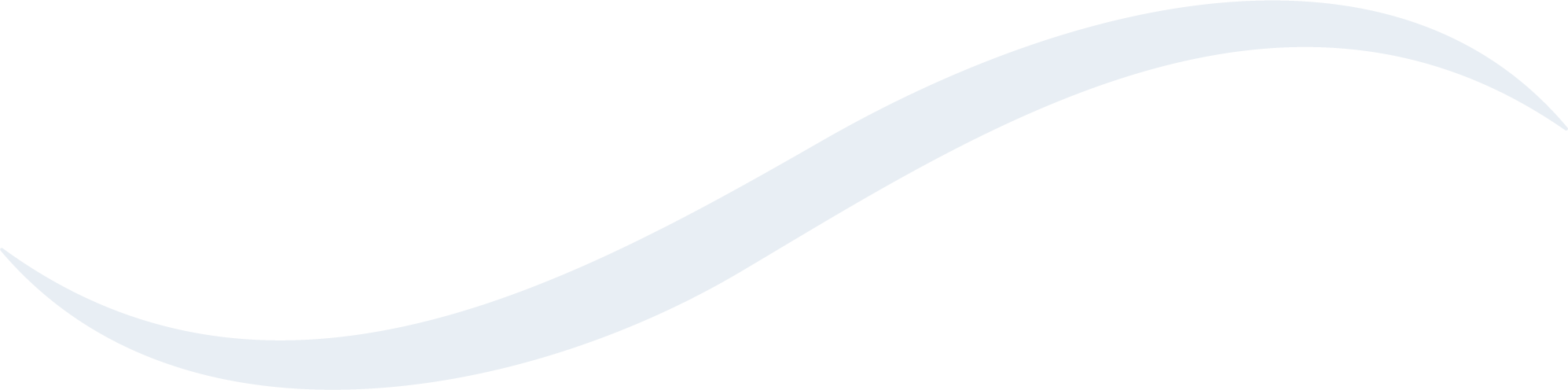 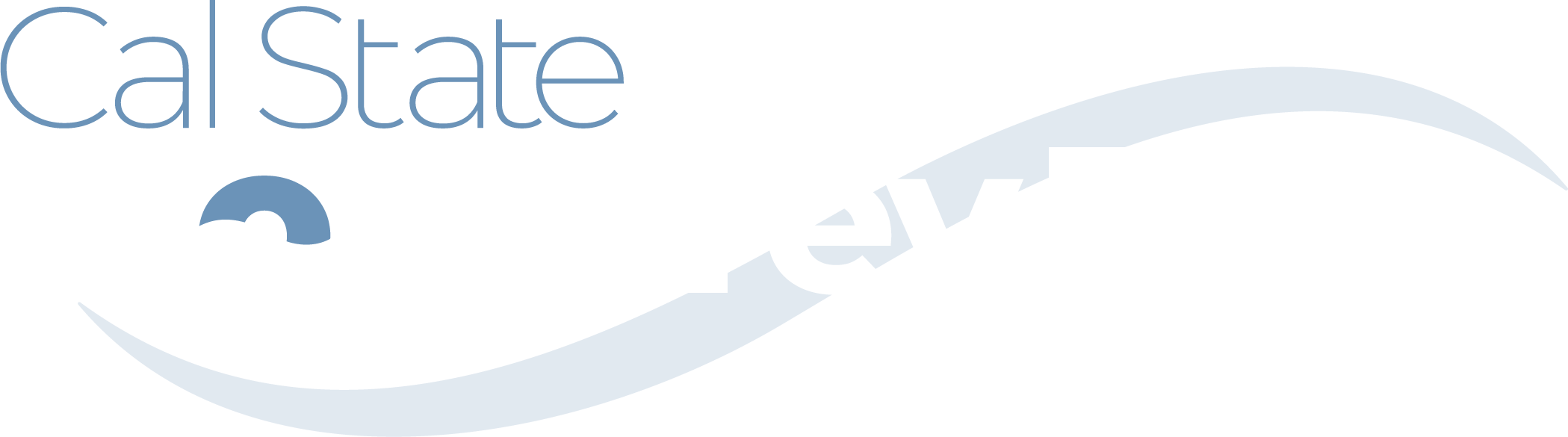 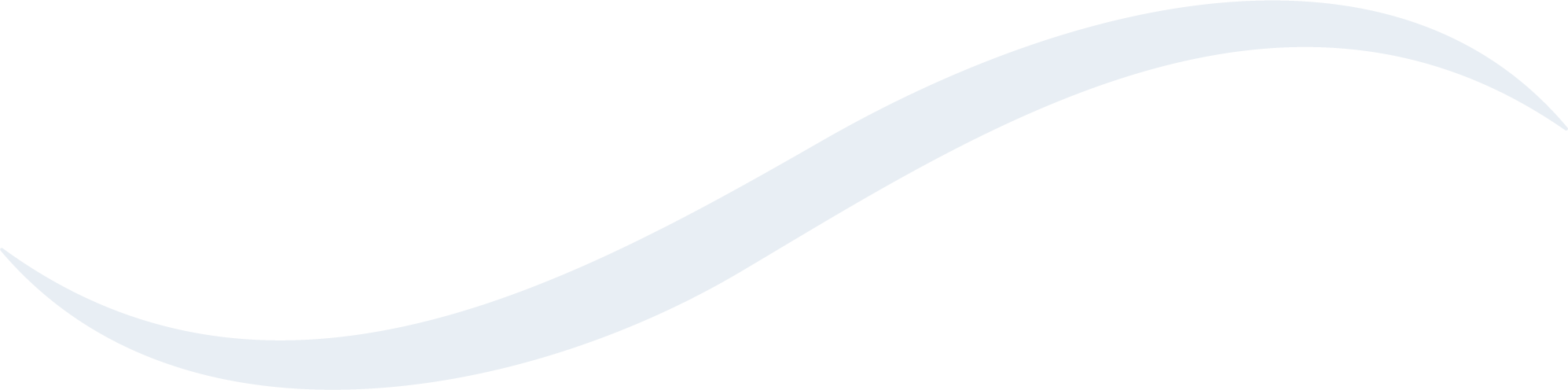 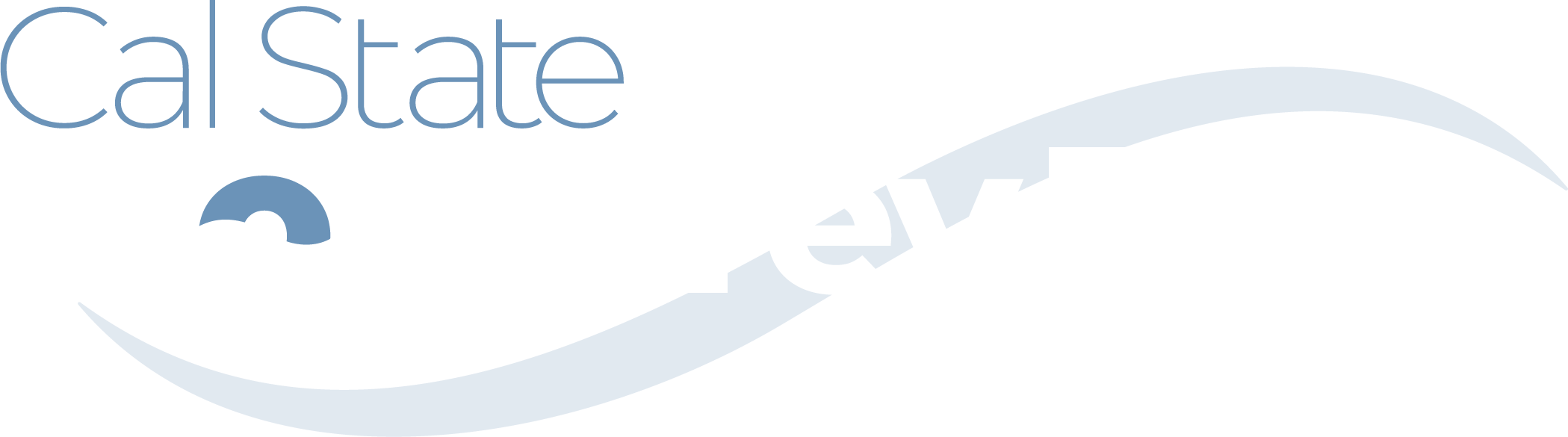 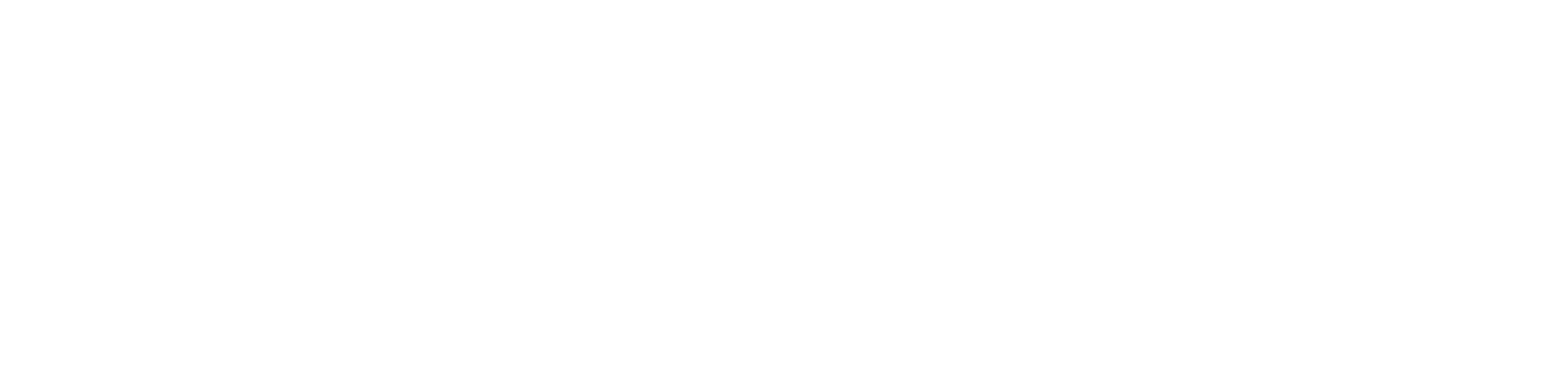 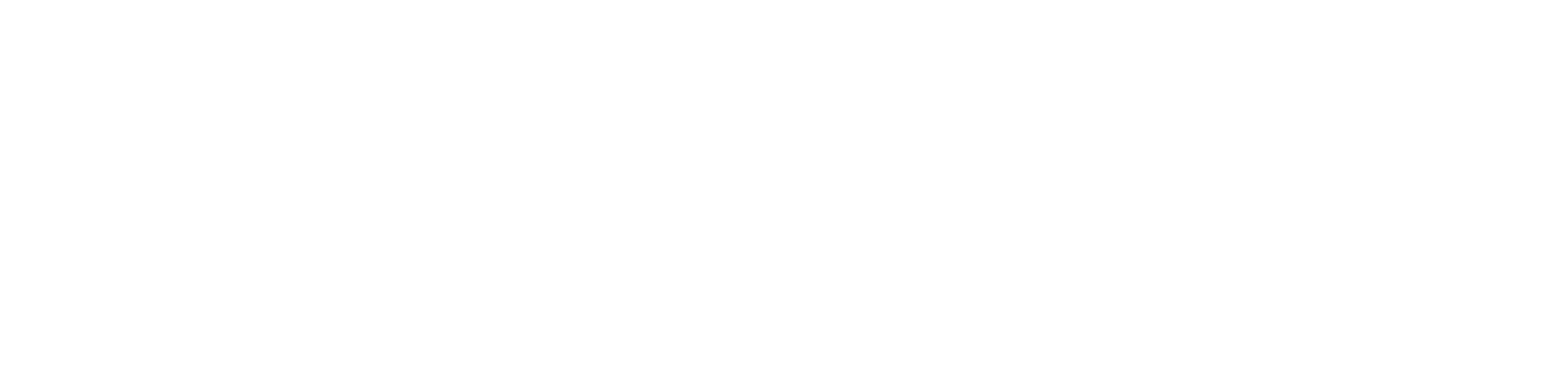 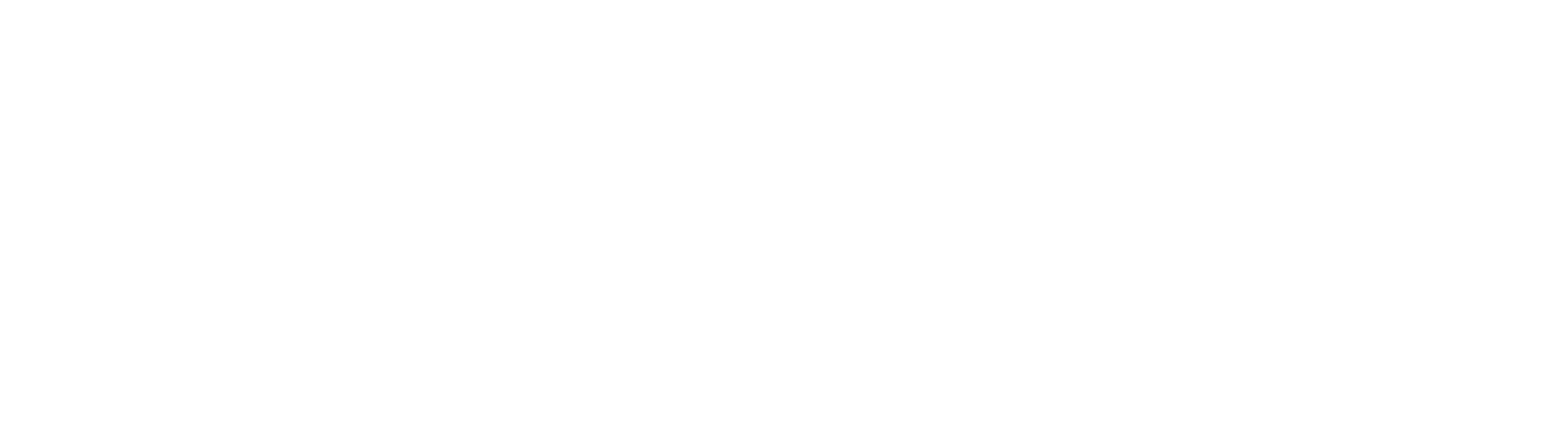 Freshman
Sophomores
Juniors
Seniors
Graduate
Credential
Post Baccalaureate
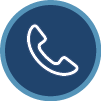 office phone
000.000.0000
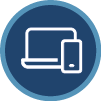 office email
name@csumb.edu
Presentation Closing
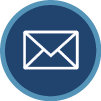 office mail
100 Campus Center, Bldg. 47
Seaside, CA 93955-8001
Optional Presentation Next Steps